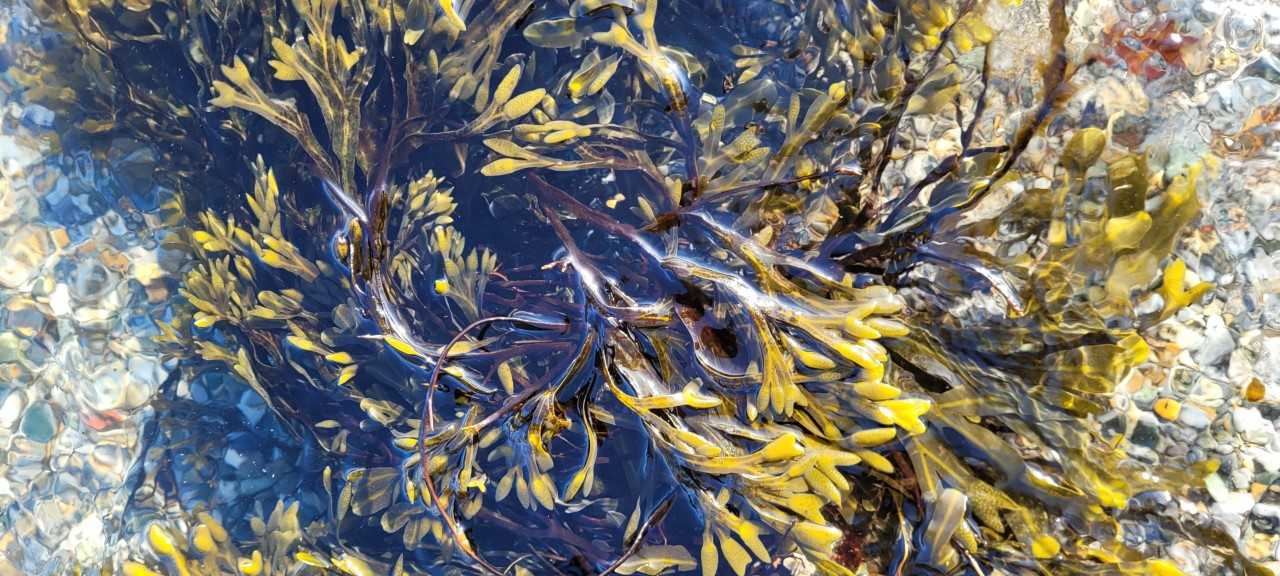 Hva kjennetegner tang?
Hvor mange ulike typer tang fant dere?
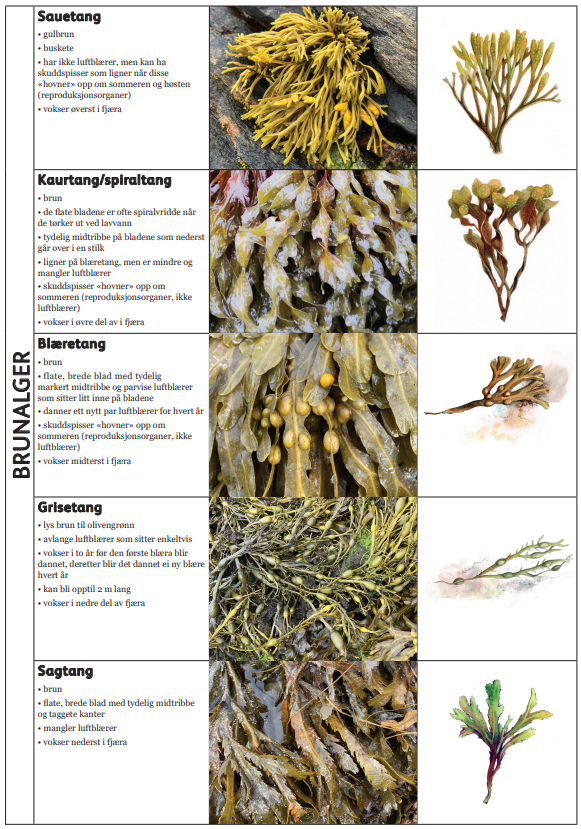 Hver gruppe teller opp hvor mange ulike typer tang de fant, og deler det med resten av klassen.
Bruk tangatlaset, og finn navnet på de ulike typene dere fant av tang.
Hvorfor har tangartene de navnene de har, tror dere?
Hvor gammel er tangen?
Bruk informasjonen i tangatlaset, og finn ut hvor gammel grisetangen og/eller blæretangen deres er.
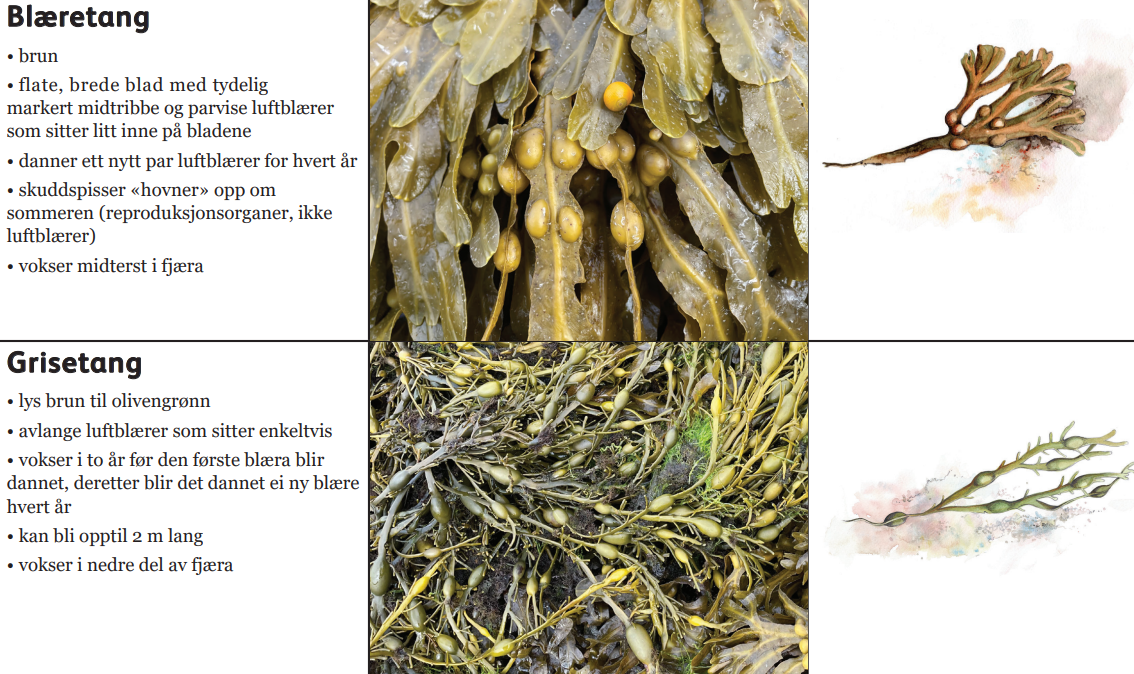 Tradisjonell bruk av tang
I Norge kan vi trygt høste tang og tare, siden det ikke er påvist giftige arter her.
Artene grisetang, sauetang og blæretang vokser i store populasjoner langs hele den norske kysten. Det er god tilvekst, derfor kan man høste tang gjennom hele året. 
Tradisjonelt har tangartene både blitt brukt som dyrefor, gjødsel, som matplante og medisinplante.
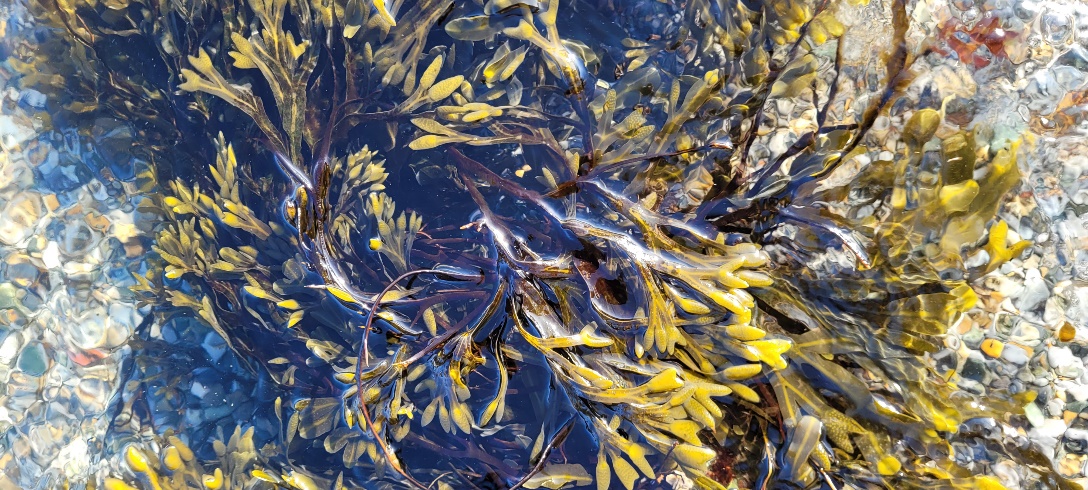 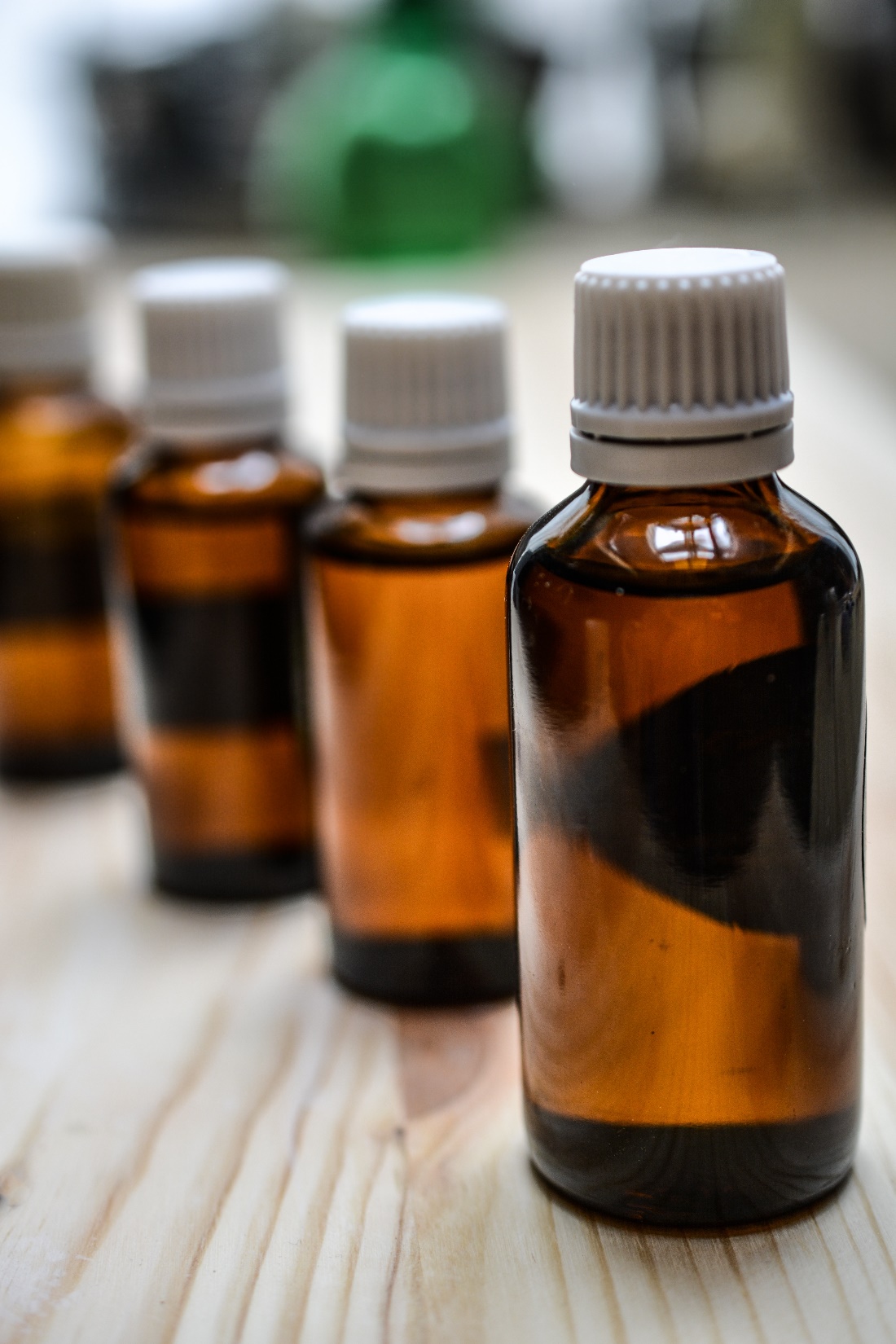 Tang som medisin
Tradisjonelt har tang blitt brukt til å kurere ulike sykdommer. Blæretang har for eksempel blitt brukt:
til å kurere struma på grunn av at den er veldig rik på jod
som lindrende middel mot revmatiske plager på grunn av at den har antibiotiske og antikoagulerende egenskaper
som avføringsmiddel

I dag blir en del slankemidler produsert av blant annet blæretang, fordi den bidrar til økt stoffskifte.
Hvordan er tangartene tilpasset miljøet de lever i?
Bruk observasjonene fra fjæra og studer de ulike tangartene dere har funnet, og sjekk om beskrivelsene av tang stemmer:
Tangartene er godt festet til underlaget slik at de ikke løsner av bølger og strøm.
Tangartene er bøyelige og robuste slik at de ikke knekker.
Tangartene har stor overflate for å ta opp nok sollys og næringsstoff fra vannet.
Luftblærene som noen av tangartene har, gjør at tangen flyter opp mot sollyset.